Занимательные задания по математике
Возраст 5 – 7 лет
Назови фигуру
Чем отличаются эти фигуры???
4 угла
3 угла
А чем отличаются эти фигуры?
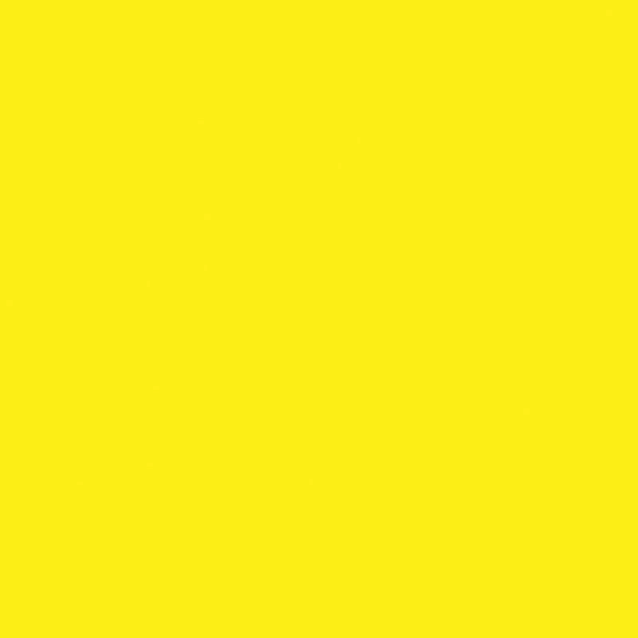 У квадрата все стороны равны
У прямоугольника  только противоположные равны
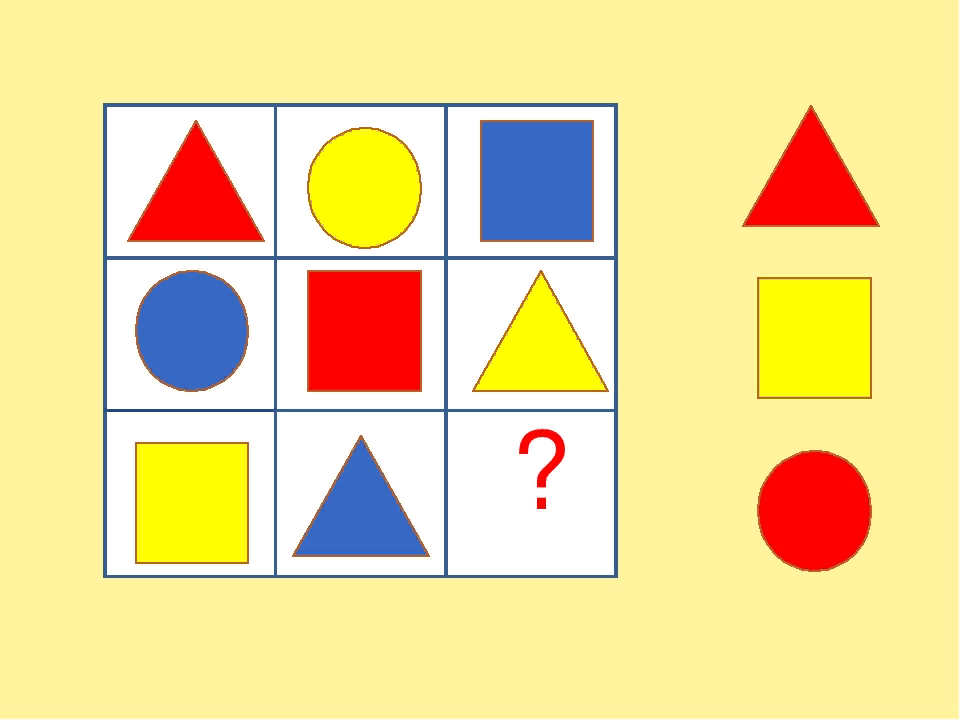 Угадай, какую фигуру нужно вставить?
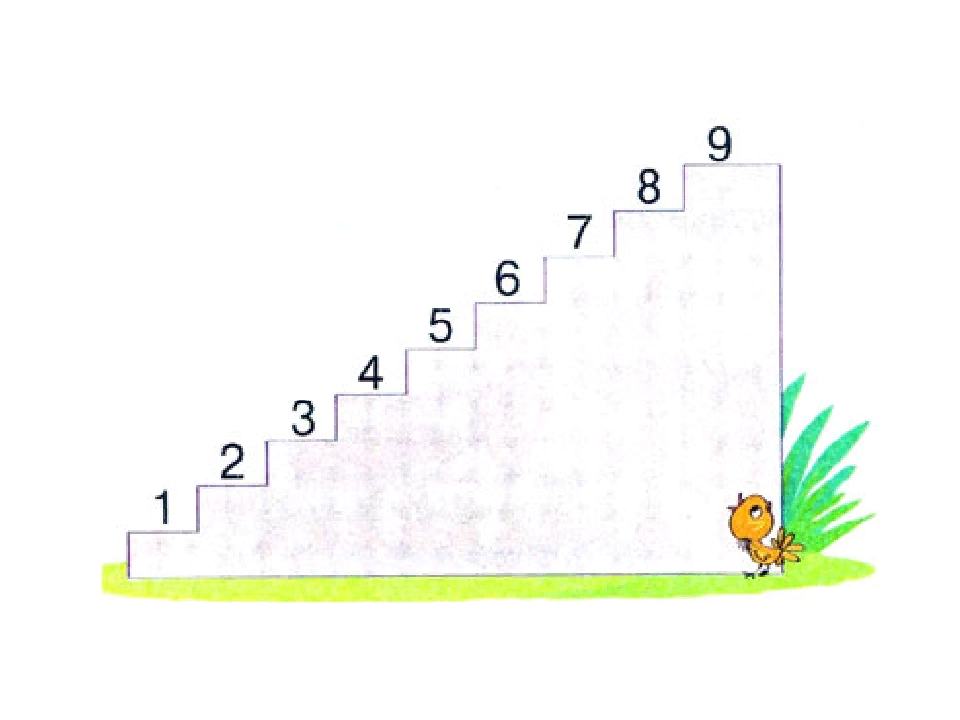 Поднимись  и спустись  по лесенке,
 называя цифры
Найди пропущенные цифры
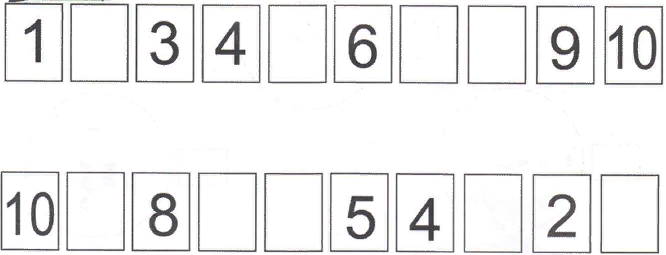 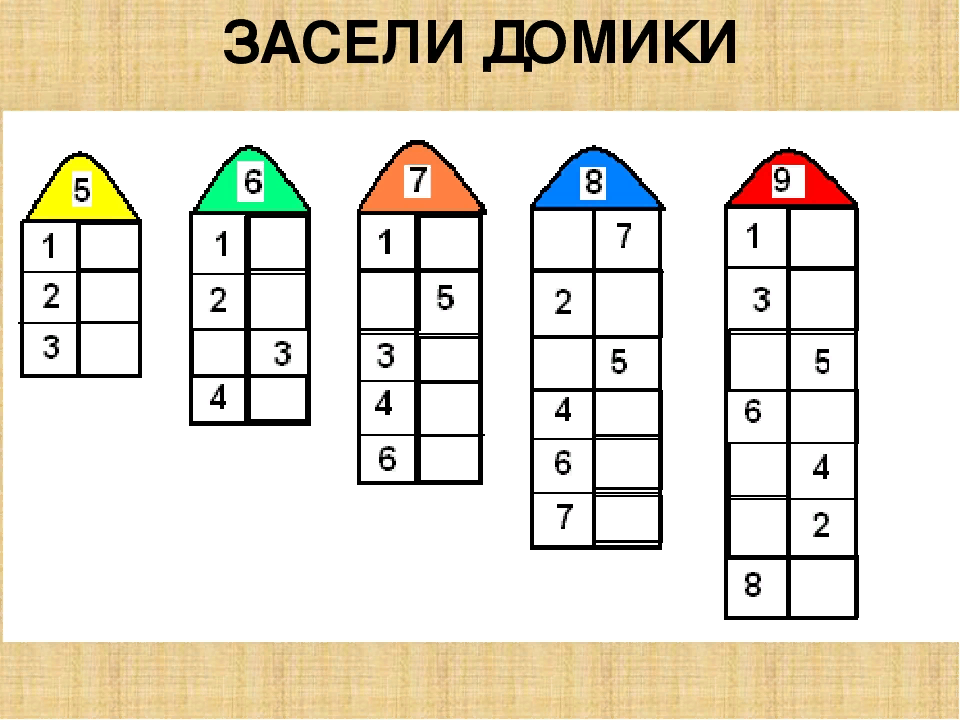 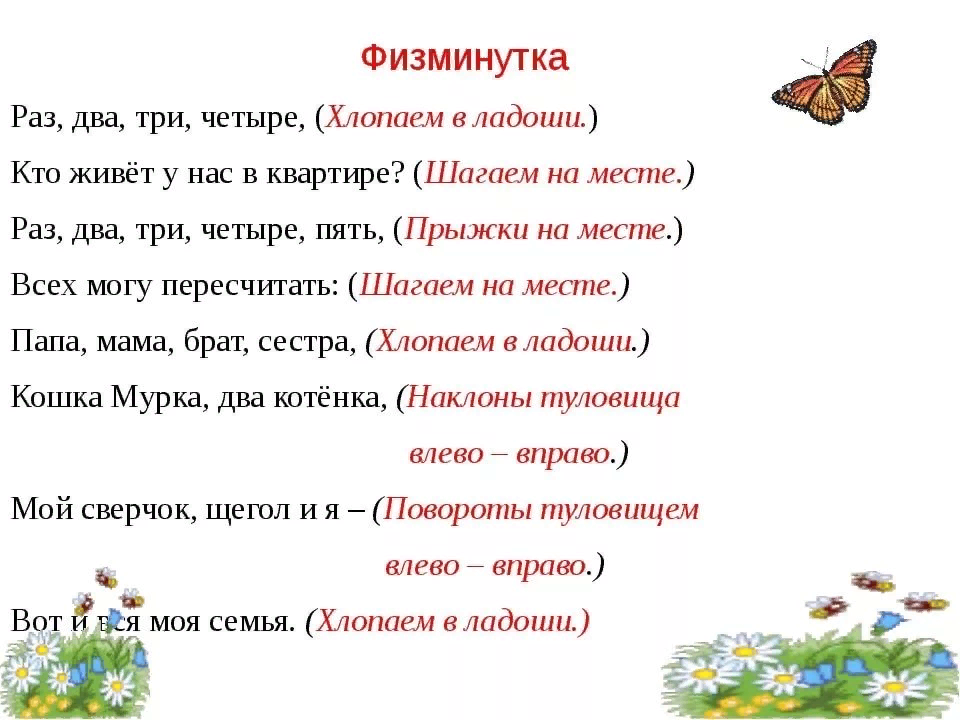 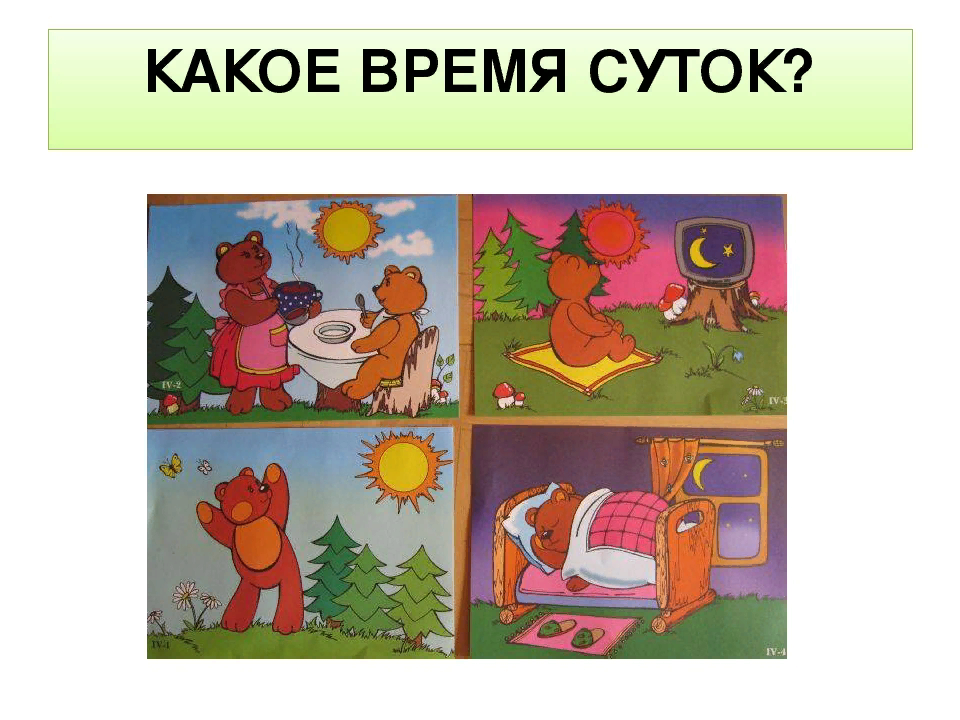 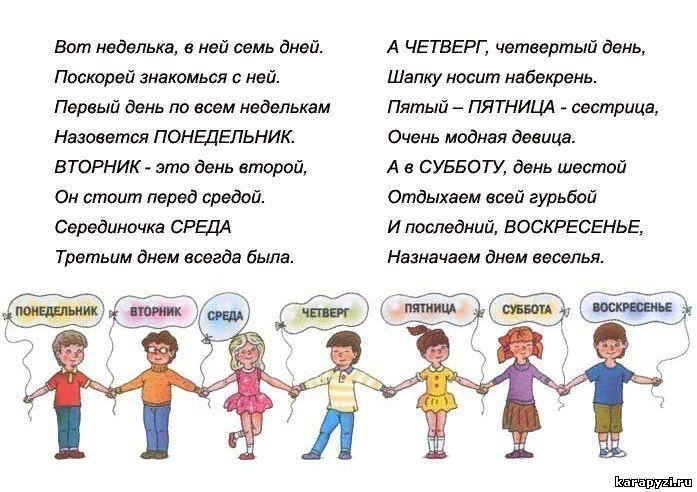 Выложи из счетных палочек
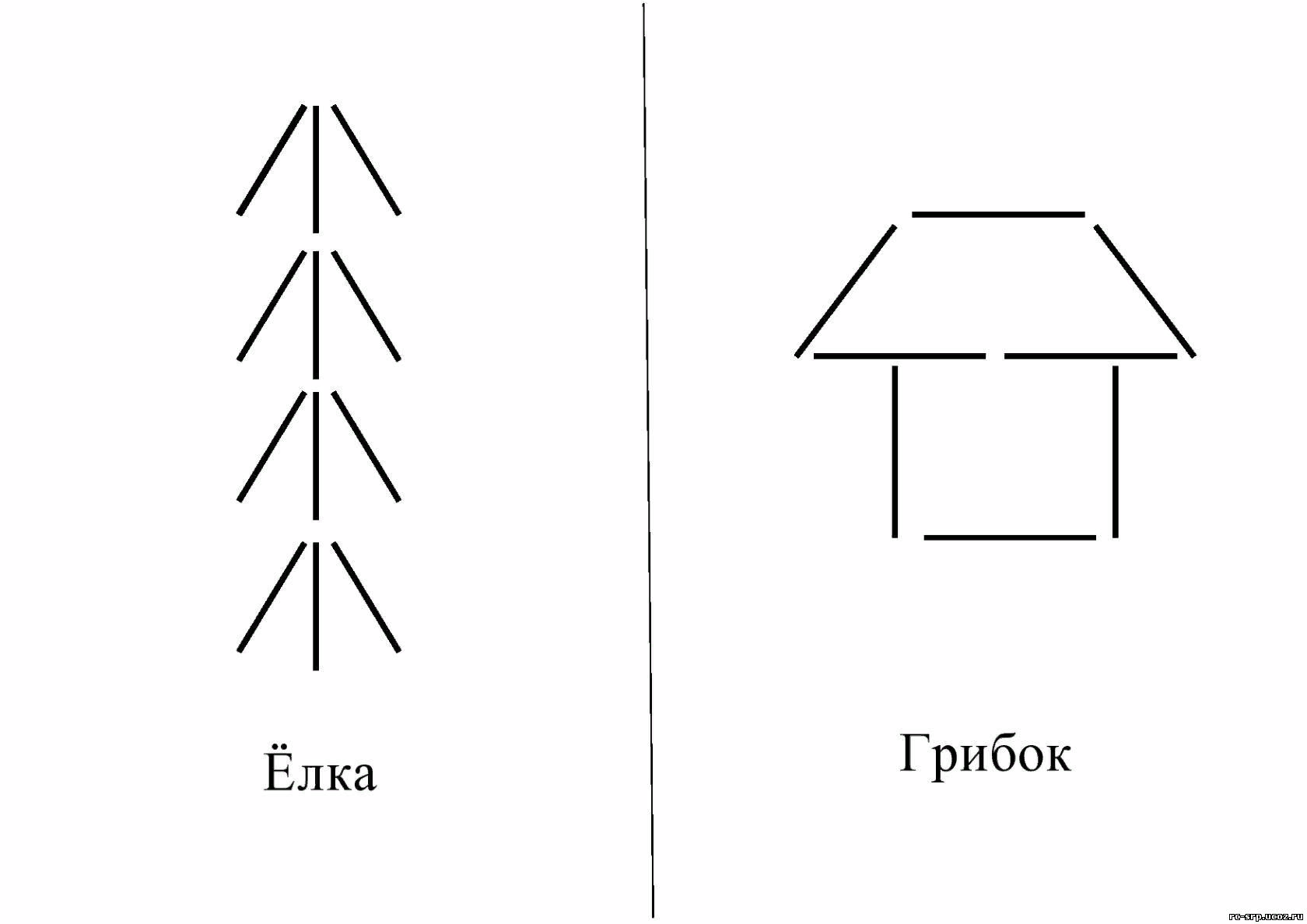 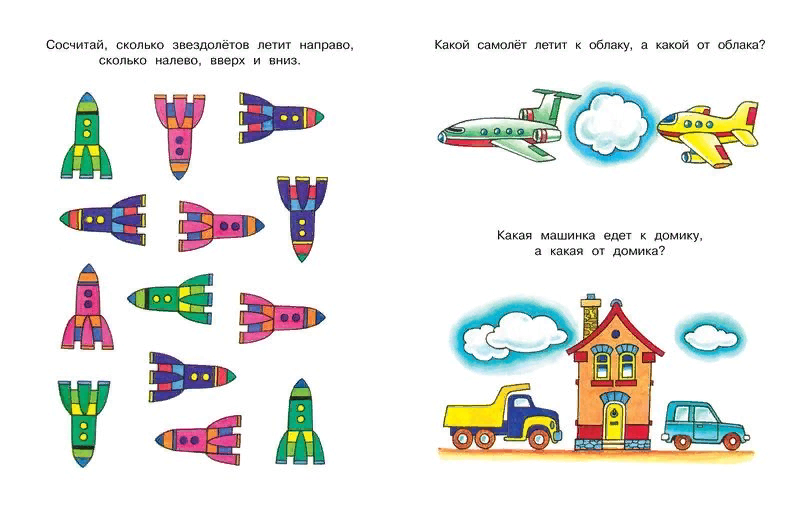 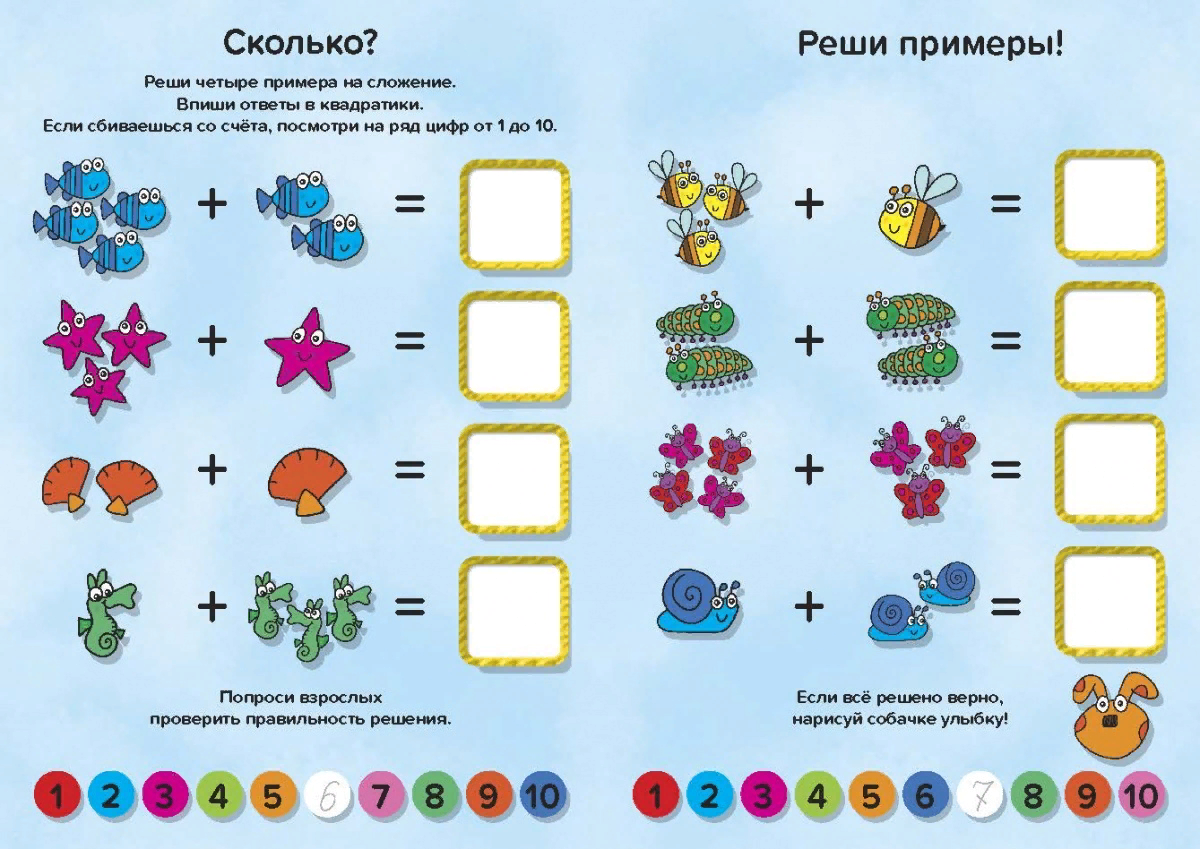 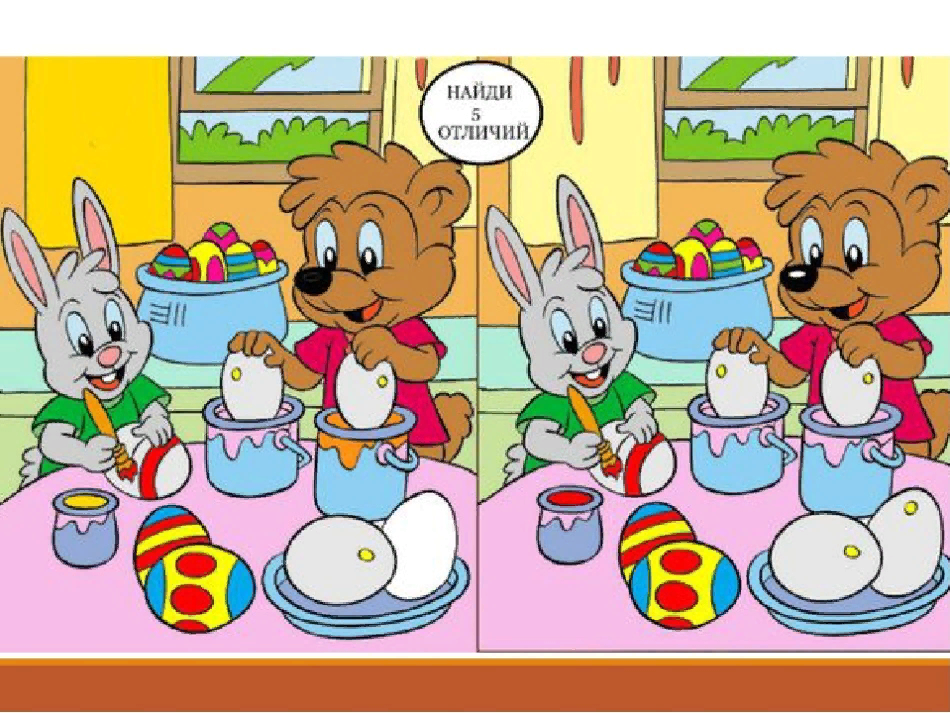 Какой знак надо поставить?